New “replace string” parameter for fix_doc_do_file_08
Version 21 rep_ver #017548
Yoel Kortick
Agenda
Introduction
Configuration
Example
2
[Speaker Notes: Unlike our competitors, we did not release a new revolutionized system every few years but rather took the evolutionary approach]
Introduction
Purpose of Enhancement:
The difference between this new operation code and the existing REPLACE-STRING operation code is that REPLACE-STRING is hardcoded to use the comma character as a delimiter between the source string and the target string.
Thus it was not possible to use the REPLACE-STRING operation to replace a comma with something else.
The new operation code will give the library the option to choose the delimiter type.
3
[Speaker Notes: Unlike our competitors, we did not release a new revolutionized system every few years but rather took the evolutionary approach]
Introduction
Description:
A new operation code - "REPLACE-STRING-GENERAL" - has been added to the set of operation codes available for the "fix_doc_do_file_08" fix program.
This operation code will give the library the option to replace a string in a document field with another string.
4
[Speaker Notes: Unlike our competitors, we did not release a new revolutionized system every few years but rather took the evolutionary approach]
Agenda
Introduction
Configuration
Example
5
[Speaker Notes: Unlike our competitors, we did not release a new revolutionized system every few years but rather took the evolutionary approach]
Configuration
For example, in the following setup the text Yoel, will be replaced with Yoel; in field 900
The delimiter is a dollar
!   2   3  4  5   6    7                 8                           9
!-!!!!!-!!-!-!!!-!!!-!!!!!-!!!!!!!!!!!!!!!!!!!!!!!!!!!!!!-!!!!!!!!!!!!
1 900##                    REPLACE-STRING-GENERAL         $Yoel,$Yoel;
The first position in column 9 determines what the delimiter will be.  In this case it is a dollar.
6
[Speaker Notes: Unlike our competitors, we did not release a new revolutionized system every few years but rather took the evolutionary approach]
Configuration
Here is the $data_tab/import/ file
yoelk@il-aleph07(a21_1) USM01> tail -1 $data_tab/import/comma_to_semic
1 900##                    REPLACE-STRING-GENERAL         $Yoel,$Yoel;
yoelk@il-aleph07(a21_1) USM01>
Here is the $data_tab/ file
yoelk@il-aleph07(a21_1) USM01> grep COMMA $data_tab/tab_fix
COMMA fix_doc_do_file_08             comma_to_semic
yoelk@il-aleph07(a20_3) USM01>
Here is the $data_root/pc_tab/catalog/ file
yoelk@il-aleph07(a21_1) USM01> grep COMMA $data_root/pc_tab/catalog/fix_doc.eng
COMMA N L Change Yoel, to Yoel; in 900
yoelk@il-aleph07(a21_1) USM01>
7
[Speaker Notes: Unlike our competitors, we did not release a new revolutionized system every few years but rather took the evolutionary approach]
Agenda
Introduction
Configuration
Example
8
[Speaker Notes: Unlike our competitors, we did not release a new revolutionized system every few years but rather took the evolutionary approach]
Example
Here is our sample record with 900 field which includes “Yoel,”
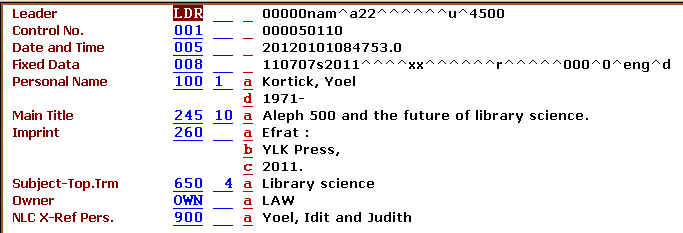 9
[Speaker Notes: Unlike our competitors, we did not release a new revolutionized system every few years but rather took the evolutionary approach]
Example
Now we run the fix procedure which we built which uses the new REPLACE-STRING-GENERAL
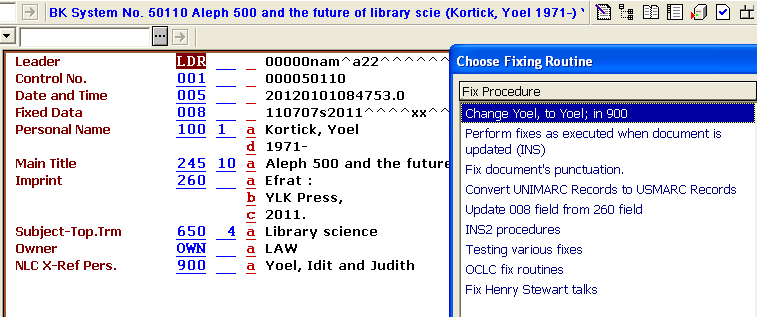 10
[Speaker Notes: Unlike our competitors, we did not release a new revolutionized system every few years but rather took the evolutionary approach]
Example
The change has been made
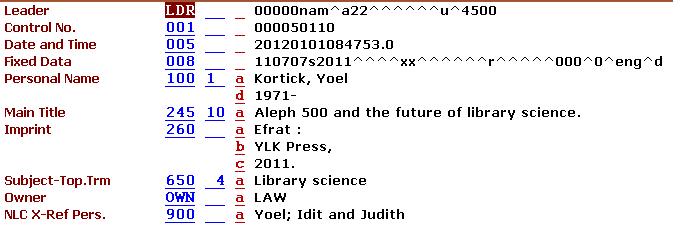 the text Yoel, has been replaced with Yoel; in field 900
11
[Speaker Notes: Unlike our competitors, we did not release a new revolutionized system every few years but rather took the evolutionary approach]
Yoel.Kortick@exlibrisgroup.com